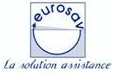 Valeurs des sondes
2. Guide de remplacement des sondes
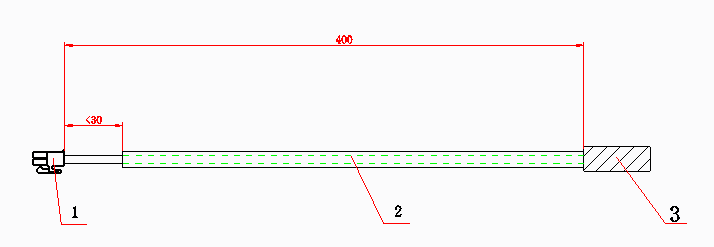 Référence：FMF112010070795 
Ces spécifications techniques s’appliquent à tous les réfrigérateurs ventilés MIDEA.
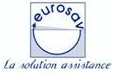 Valeurs des sondes
2. Guide de remplacement des sondes
Matériel nécessaire
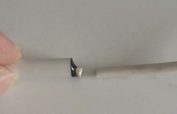 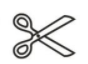 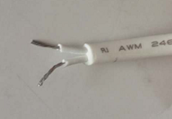 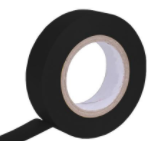 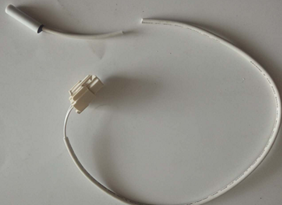 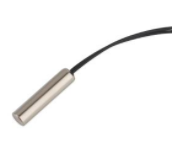 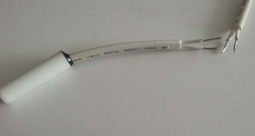 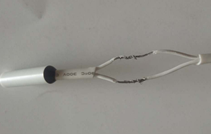 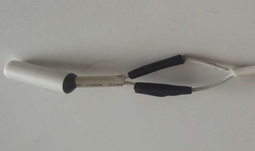 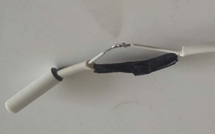 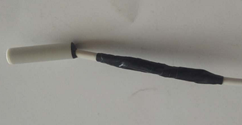